ECE 6341
Spring 2016
Prof. David R. Jackson
ECE Dept.
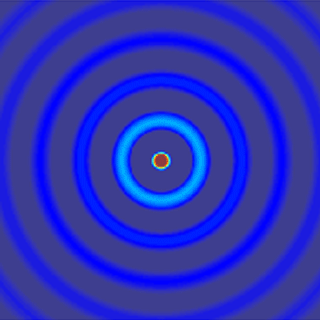 Notes 48
Notes 42
1
2D Frequency Selective Surface (FSS)
z
y
b
L
W
a
x
Scattering from a 2-D array of metal patches (FSS structure)
2
2D FSS (cont.)
Note: The scattered field will have both Az and Fz, regardless of the polarization of the incident wave.
TMz:
TEz:
Denote
3
2D FSS (cont.)
Use a 2D Fourier series:
Define:
4
2D FSS (cont.)
Define 2D Floquet waves:
where
5
2D FSS (cont.)
z
L
x
a
z > 0:
z < 0:
6
2D FSS (cont.)
z
L
x
M0
a
Boundary condition (PEC patches):
M0 = metal surface of (0,0) patch
7
2D FSS (cont.)
y
S0
b
W
x
L
a
Orthogonality of Floquet waves:
M0
8
2D FSS (cont.)
OUTLINE OF SOLUTION STEPS
(1) Expand current on (0,0) patch in terms of basis functions:
(2) Express the unknown Floquet coefficients Amn, Bmn, Cmn, Dmn in terms of the unknown current coefficients cj, using the orthogonality of the Floquet waves over S0.
Enforce continuity of tangential electric field in S0.

 Enforce jump condition on tangential magnetic field in S0.
9
2D FSS (cont.)
OUTLINE OF SOLUTION STEPS (cont.)
(3) Enforce EFIE on M0
Use N  testing functions.

This leads to an NN system of linear equations for the unknown current coefficients cj.
10
Grating Waves
To avoid grating waves:
Set  m = 1, in first equation, 
          n = 1 in second equation:
11
Grating Waves (cont.)
Worst-case:
This yields
12
Skewed Lattice
y
s2
x
s1
S0
Assume:
13
Skewed Lattice (cont.)
p1
s2
p2
s1
S0
Define perpendicular vectors:
14
Skewed Lattice (cont.)
Assume
Enforce:
15
Skewed Lattice (cont.)
Hence we have
Similarly, we have
16
Skewed Lattice (cont.)
Hence, we have
17
Skewed Lattice (cont.)
Simplify these results:
A = area of unit cell
Hence the result is
18
Skewed Lattice (cont.)
Similarly,
19
Skewed Lattice (cont.)
Recall that
The wavenumbers for the periodic function are then
20
Skewed Lattice (cont.)
Rectangular lattice:
21
Skewed Lattice (cont.)
Rectangular lattice (cont.):
22
Skewed Lattice (cont.)
Orthogonality:
(proof omitted)
23